Mission Statement
Fisher College changes lives by positioning students in their quest for the knowledge and skills that will guide them through a lifetime of intellectual and professional pursuits.
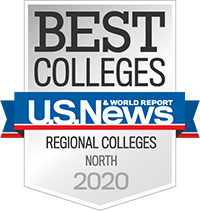 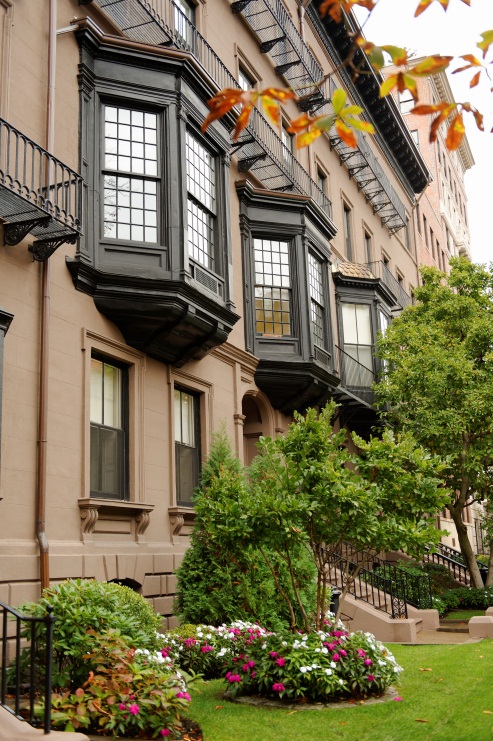 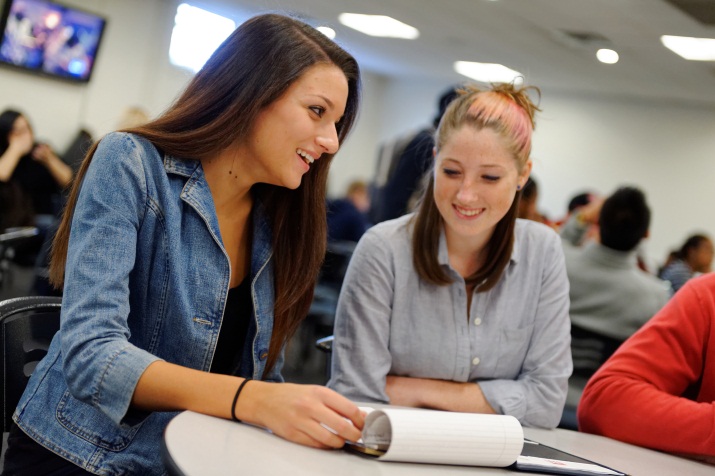 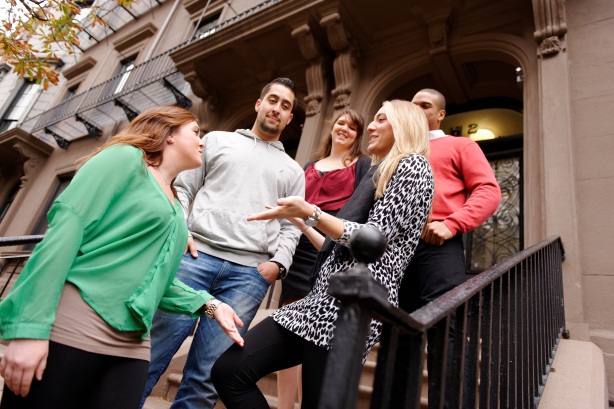 History
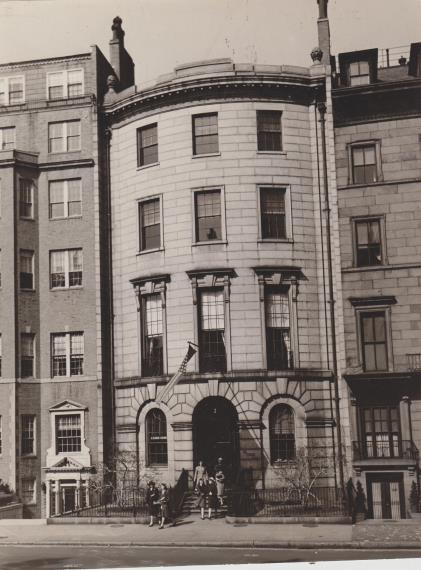 1903    Founded in Somerville, MA 
1910    Established in Boston 
1939    Purchase of 118 Beacon Street
1957	  Degree Granting College
1975	  DAPS Established
1997	  Purchased 115, 139, 141 Beacon Street 
1998	  Online Division Established, Instituted 			  Baccalaureate Degrees, and Co-Ed
2006	  Purchase of One Arlington Street
                    (Boston School of Modern Languages)
2010    Purchase of 111 Beacon Street       		             		   (Butera School of Art) 
2013    Purchase of 10-11 Arlington Street 
		  (Tellus Institute)
Fisher College Profile
Founded in 1903
 Private, not-for-profit
 Safe and Historical Boston Location
 Small and Diverse Private College
 Currently 825 Undergraduate Students
 Approximately 18% International Student Population
 56% Multi-Racial
 Average Class Size of 18
 Personal Attention and Individualized Experience
 MBA, Bachelor’s, Associate’s, and ESL Program Offerings
Program Offerings
Bachelor of Arts Degrees					
Biology
Liberal Arts
Psychology
Bachelor of Science Degrees				Human Services 
Communication and Media Studies
Criminal Justice
Information Technology (Computer Science
Cyber security
Gaming 
Software Enginerring
Management 
Accounting 
Fashion Merchandising
Finance
Health Care Management
Human Resource Management
Leadership
Sport Management
Marketing
Master of Business Administration (MBA)-Year Full-time (Intensive)
Nancy Pithis

Dean of International Academic Operations and Curriculum Development

Office Location: 
3rd  Floor of 116 Beacon Street 

Phone- 617-236-8814
Fax- 617-236-5473 
npithis@fisher.edu
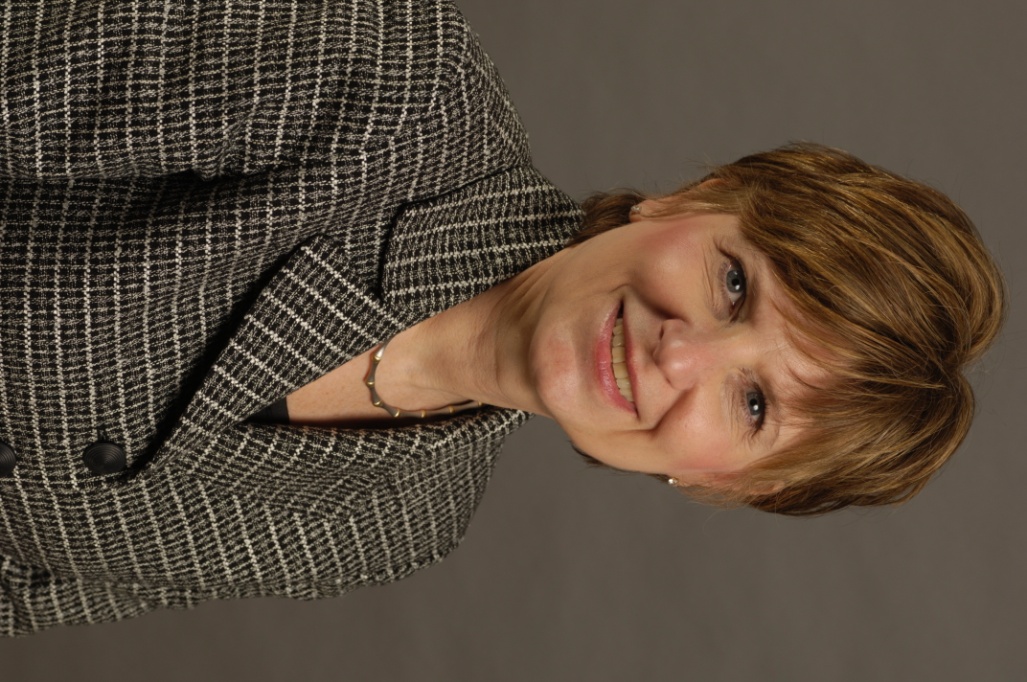 Center for International Programs & Services (CIPS)
The Center for International Programs and Services (CIPS) is committed to providing quality services to international students at Fisher College. We accomplish our mission in several ways:

 Assist with matters that concern the international student population

 Educate students by providing information prior to their arrival

 Strengthen the academic infrastructure for international students and coordinate academic 
	advising, course scheduling, and registration activities

 Advise students on visa and employment matters

 Provide information on legal rights and responsibilities

 Support students in issues that affect their adjustment, and address their personal concerns

 Coordinate programs and activities that will assist students

OPT guidance and support
Fisher’s primary focus? Student Success!
Academic Advising by faculty – same advisor throughout your studies

Academic Outreach and Success Counseling

Academic Center for Enrichment

Small class sizes
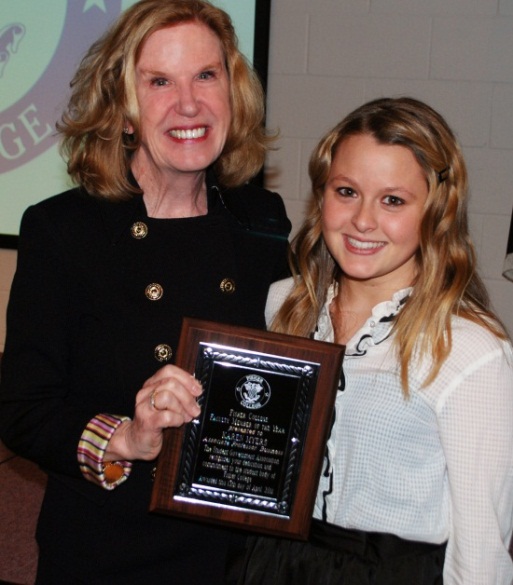 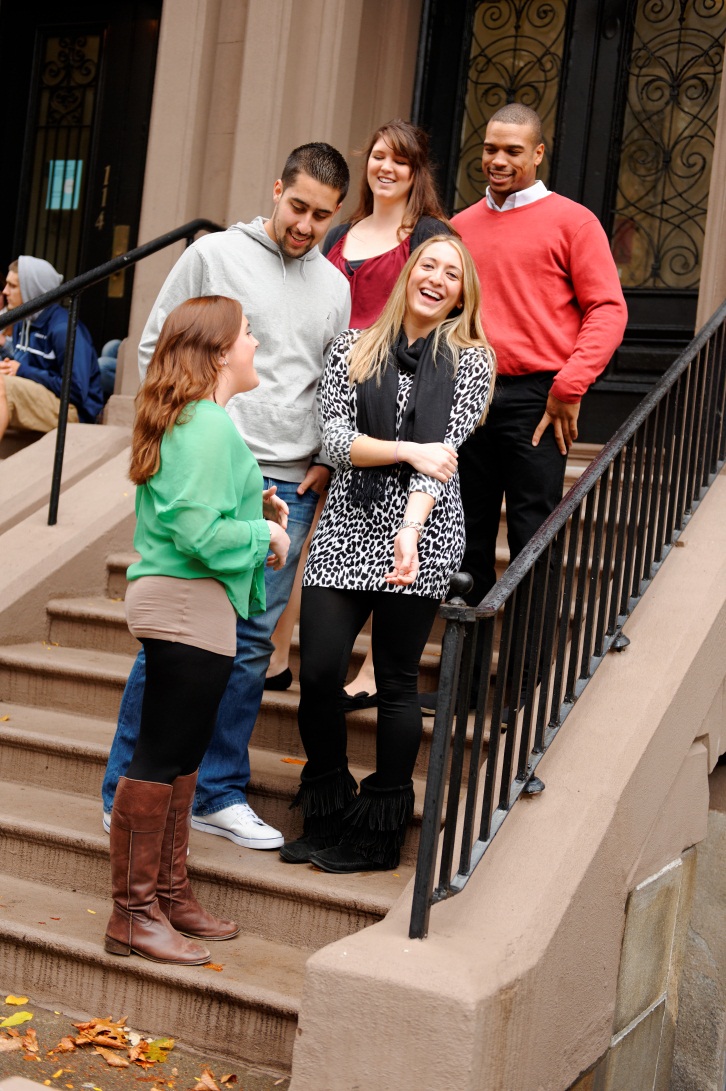 Additional Opportunities
12-credit – full semester internships
Honors Program
Phi-Theta Kappa/Golden Key
ROTC
Research Opportunities
Learning Communities
Study Abroad
Worldwide Programs
Semester at Sea
Partnership with CIS (Madrid)
Short Term May – One-week Explorations (Paris/London)
The Washington Center
BOSTON is our campus
Human Services: The Women’s Place
Communications: WBZ studios
French classes: The French Library
Acting classes: Shear Madness
Art classes: Museum of Fine Arts
Fashion Students: Boston Fashion Week
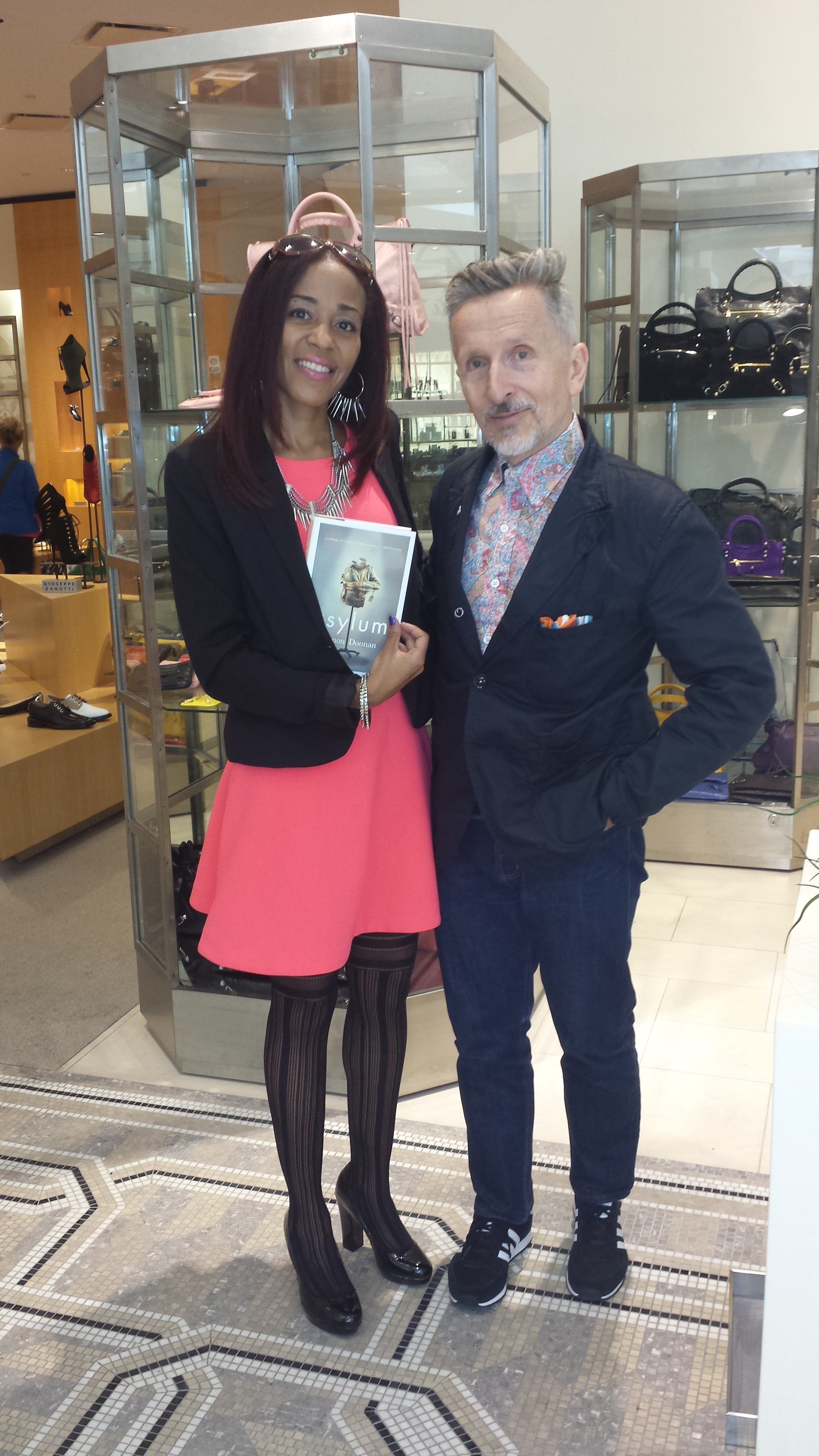 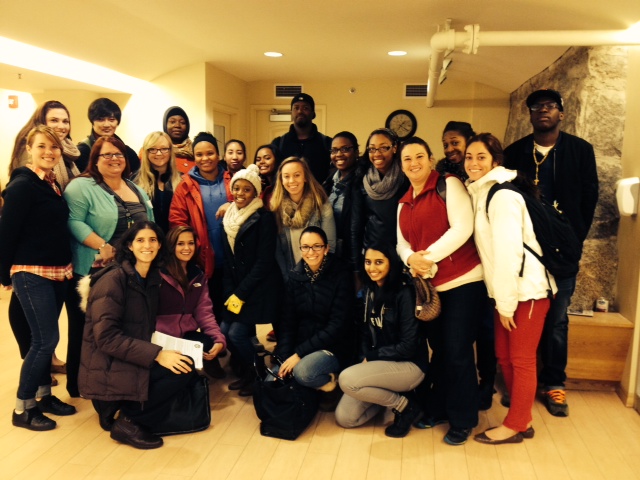 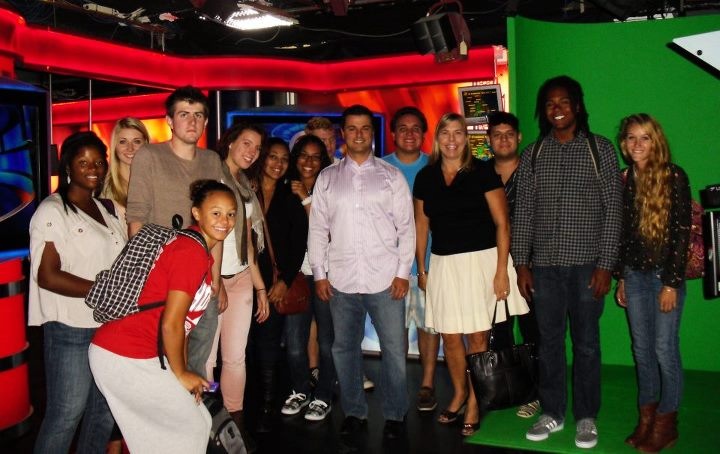 Application Requirements:
Application for Admission (online or paper)
Official High School Transcript (with Graduation Year)
Official College Transcript (if applicable)
IELTS; TOEFL or SAT Scores 
A Notarized Bank Statement Showing Funds of $53,000
A Letter of Support (if applicable) 

International Student Scholarships
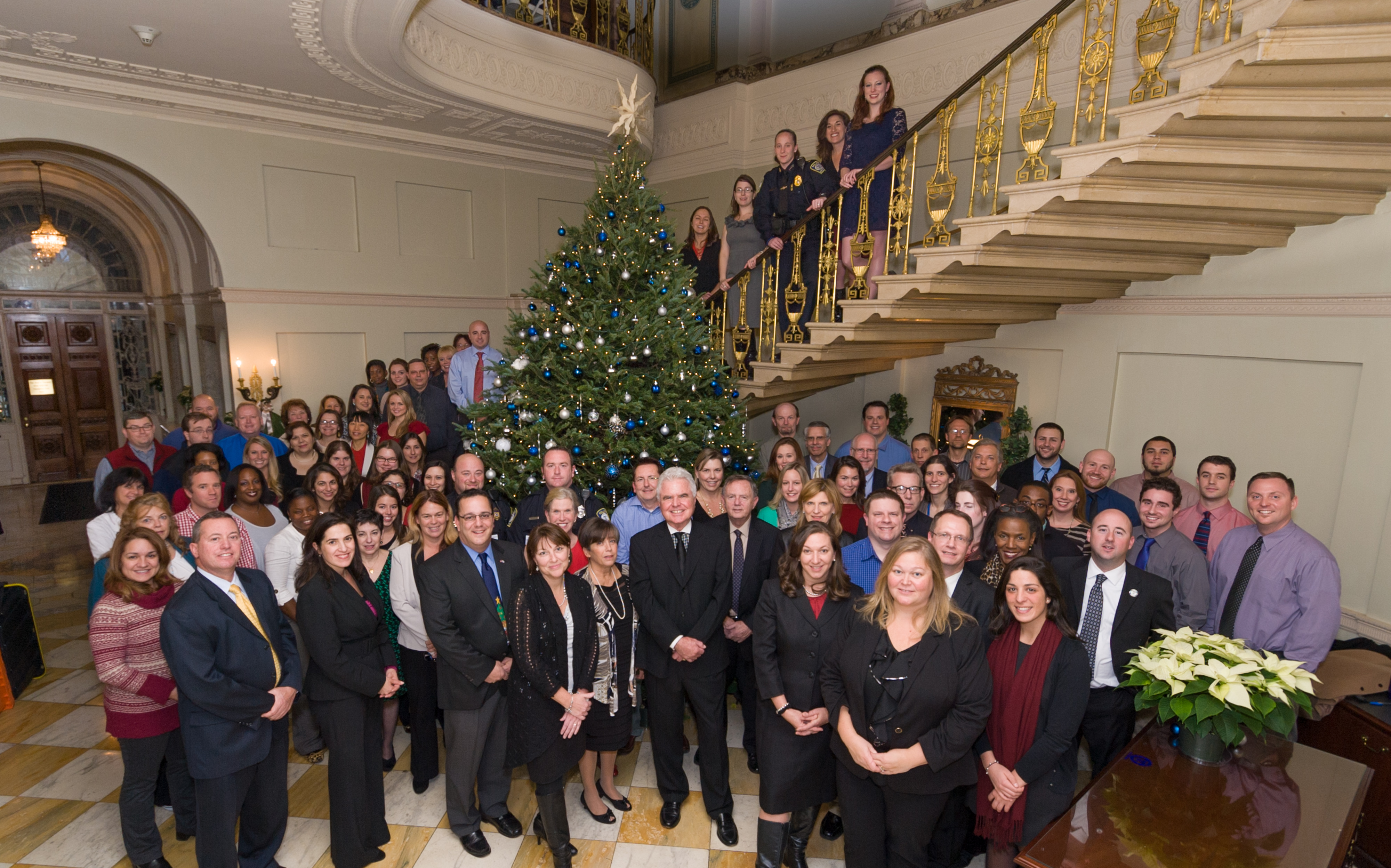 This is what WE do!
The WE
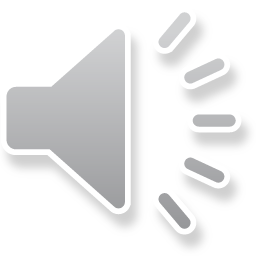